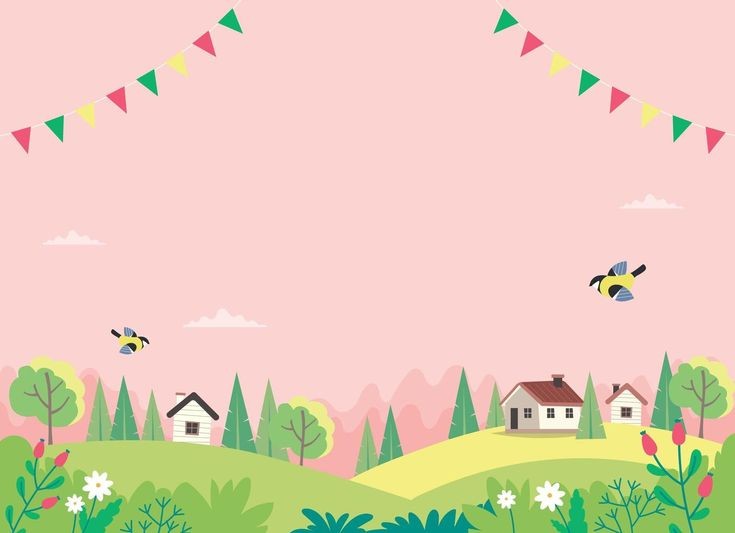 UỶ BAN NHÂN DÂN QUẬN LONG BIÊN
TRƯỜNG MẦM NON LONG BIÊN
LĨNH VỰC PHÁT TRIỂN NGÔN NGỮ
Đề tài: Truyện “Cây táo”
Lứa tuổi: 24 – 36 tháng
Giáo viên: Đào Thuỷ
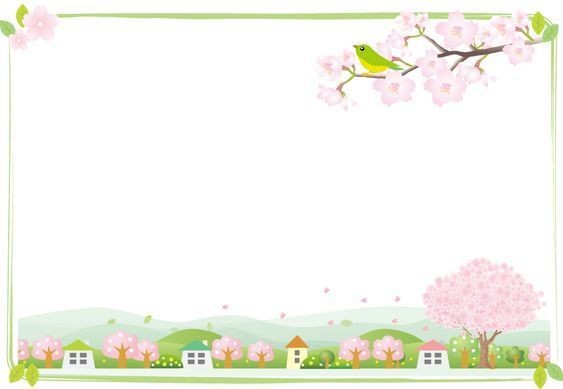 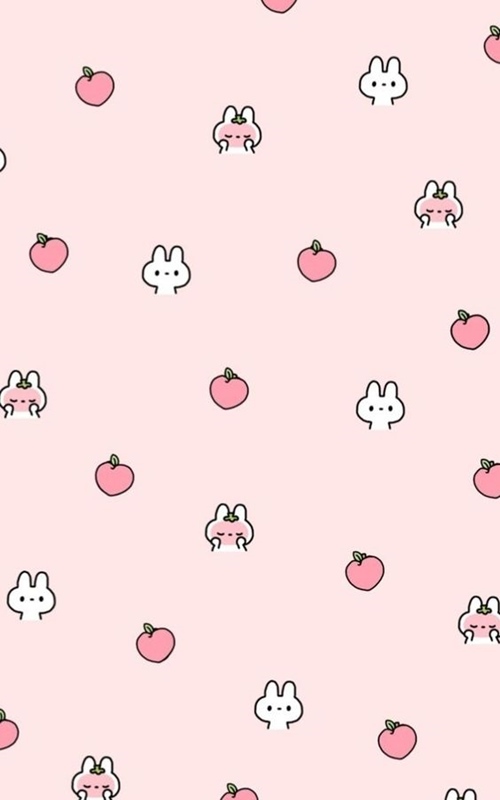 Các con vừa nghe câu chuyện có tên là gì?
Câu chuyện: Cây táo
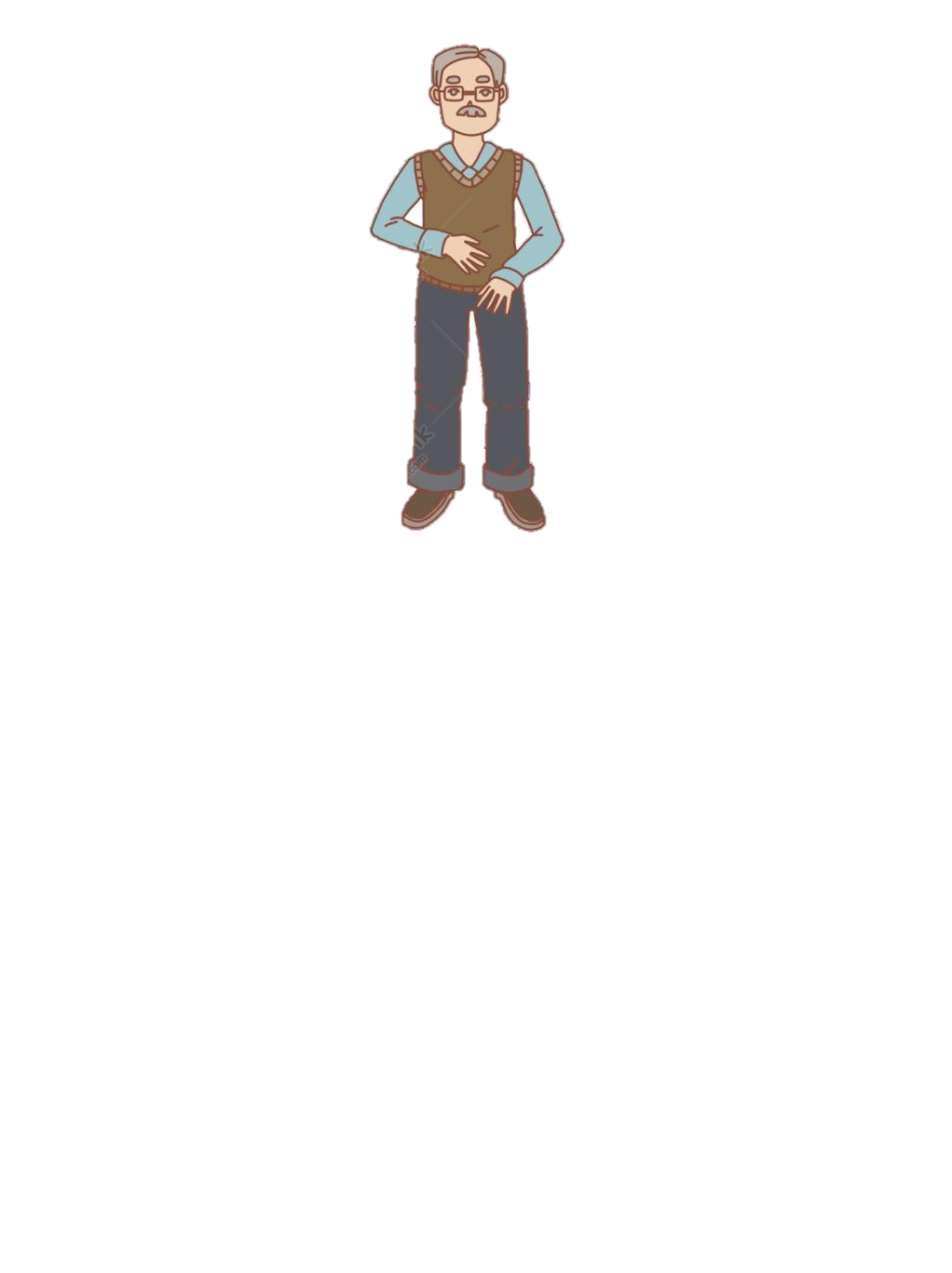 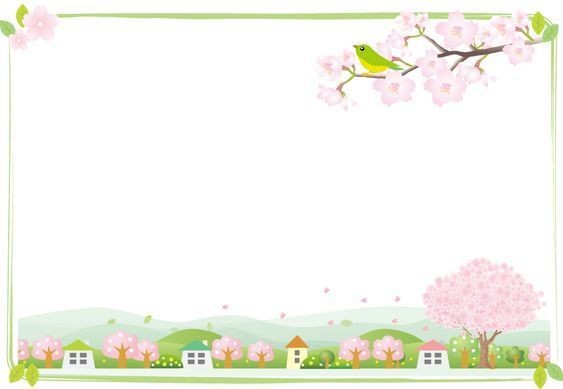 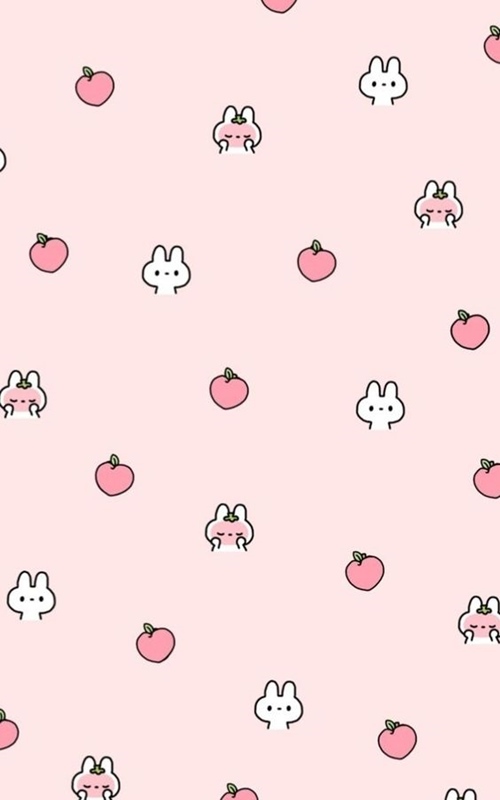 Trong câu chuyện có những nhân vật nào?
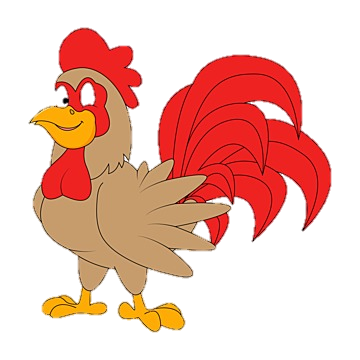 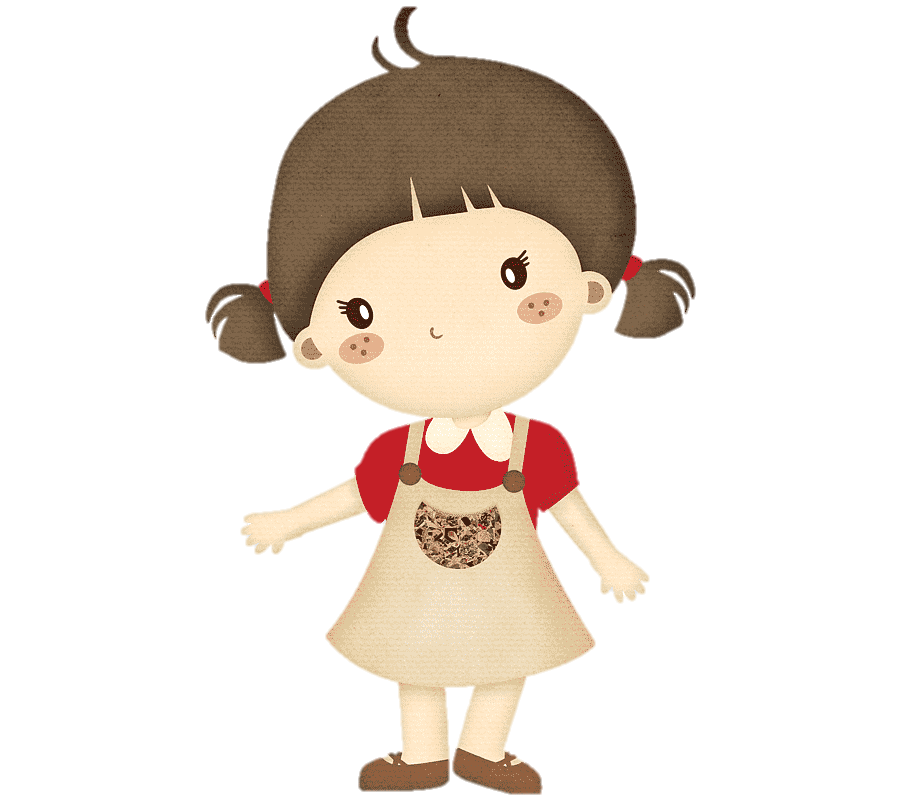 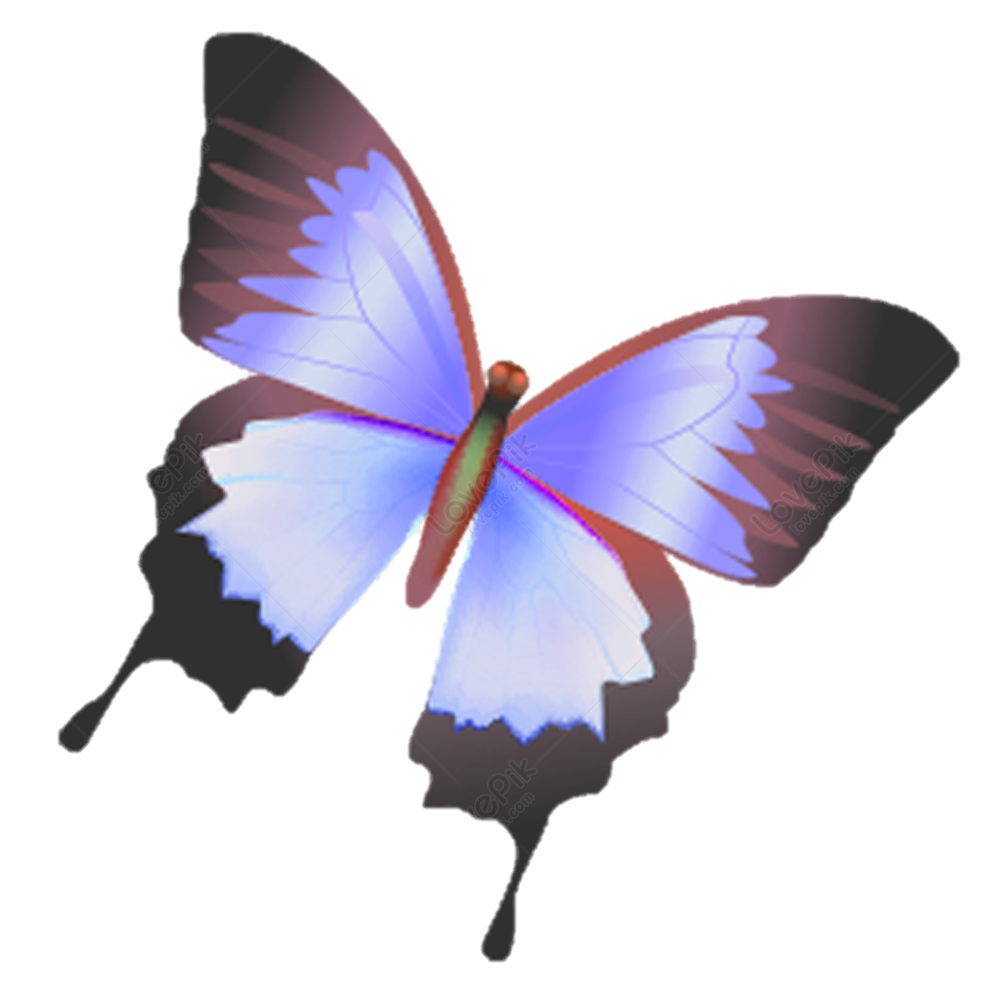 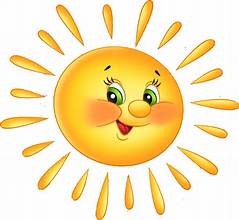 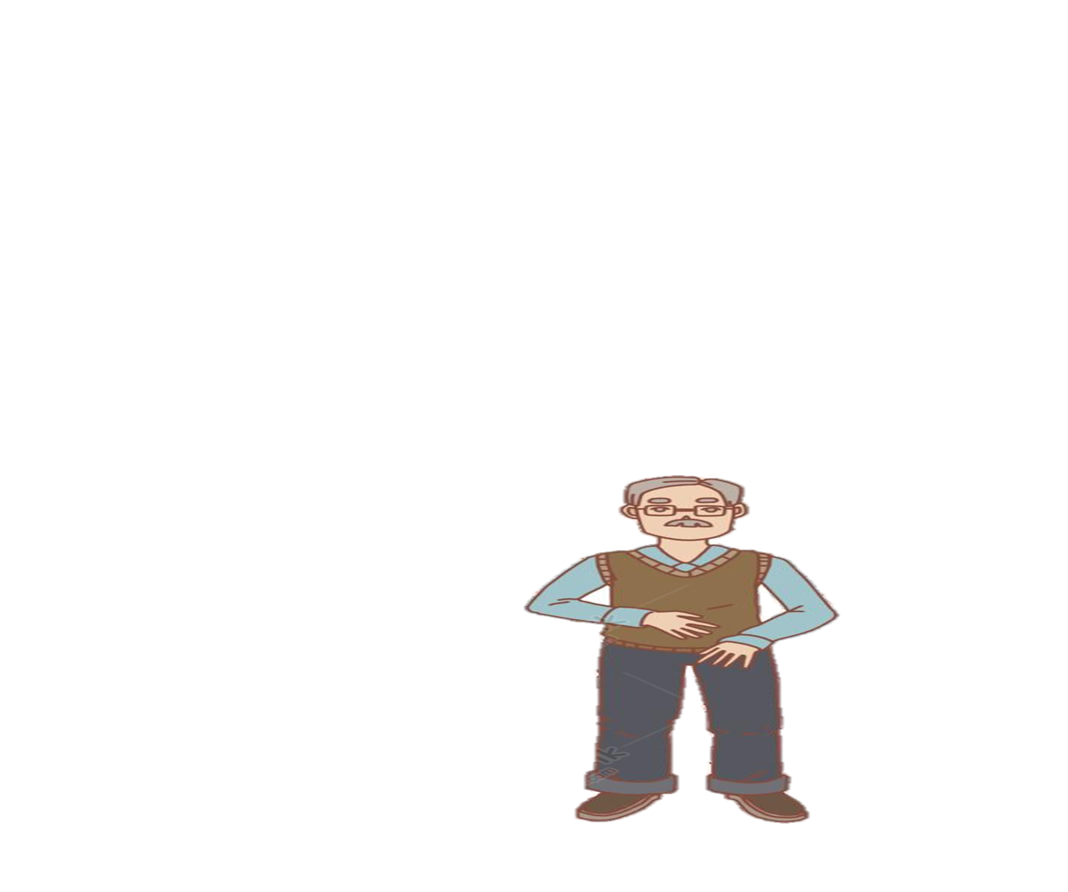 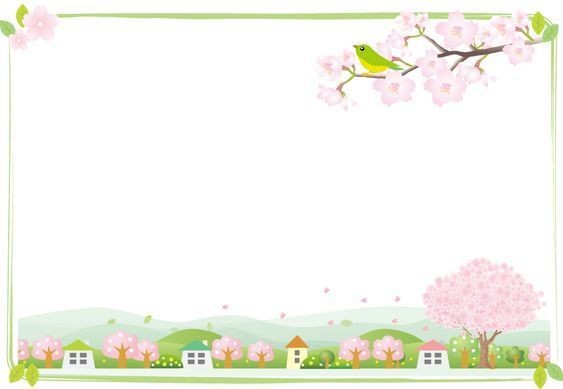 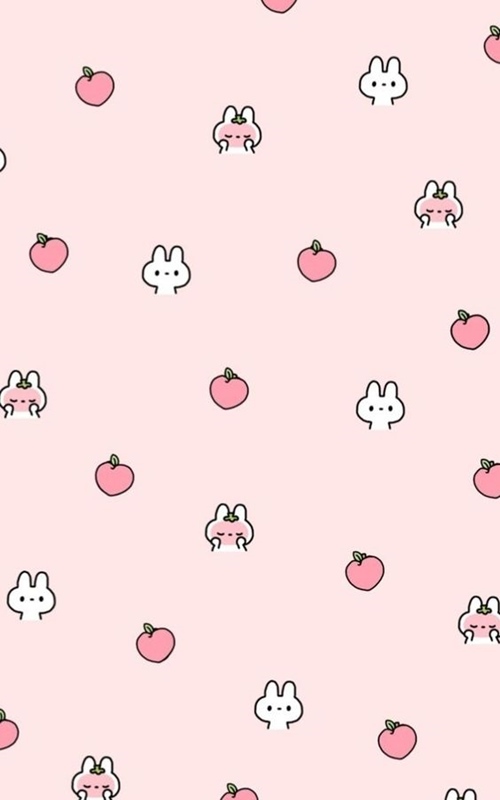 Mùa xuân đến ai đã trồng cây táo?
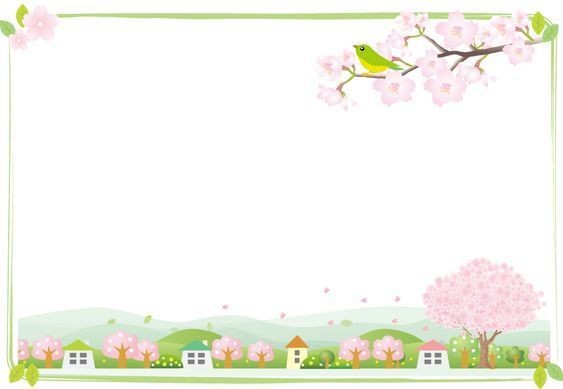 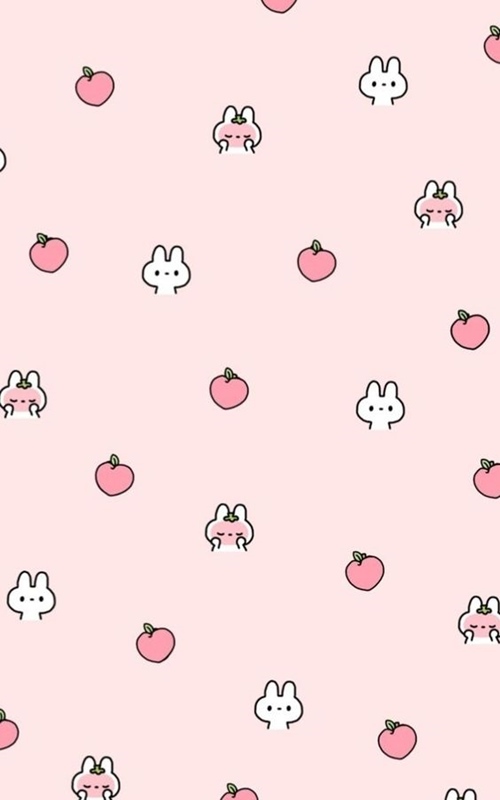 Ai đã tưới nước cho cây?
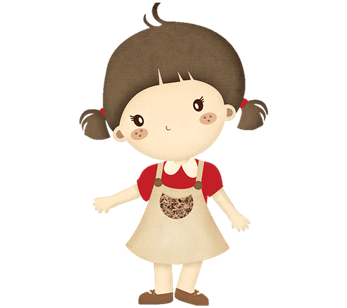 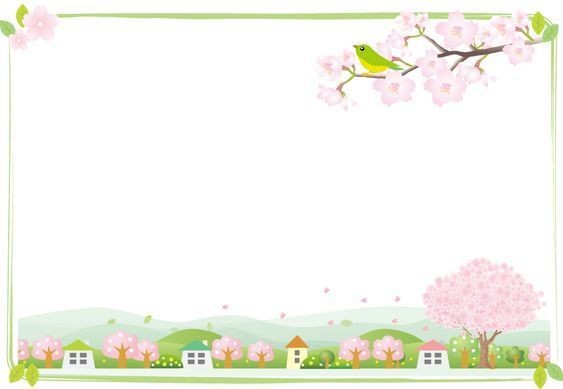 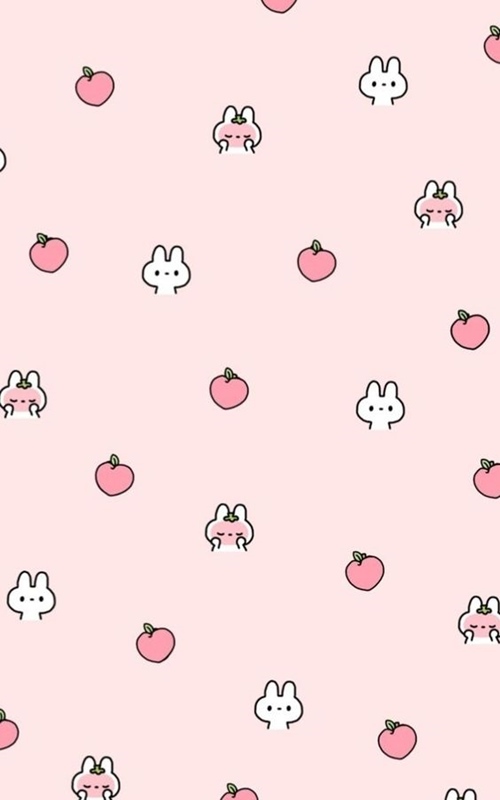 Ai đã sưởi nắng cho cây?
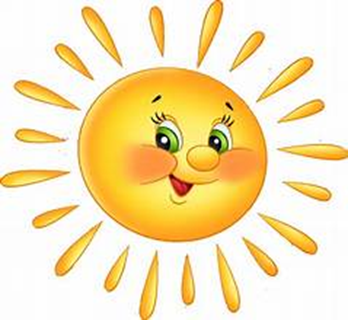 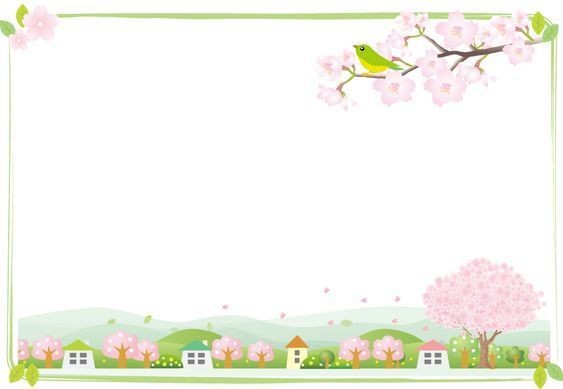 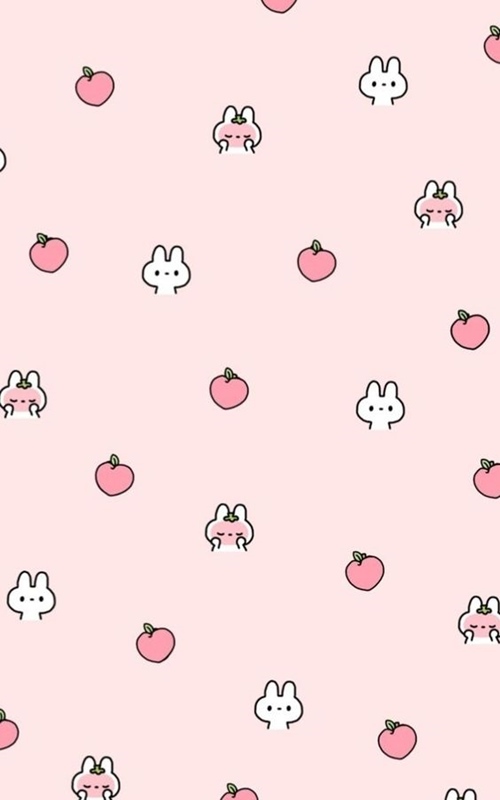 Còn chú gà trống và bươm bướm
 đã làm gì cho cây?
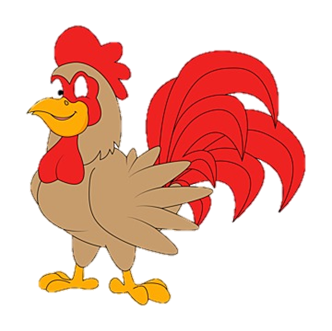 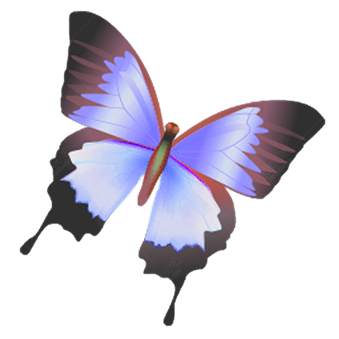 Chú gà trống và bươm bướm gọi: cây ơi cây lớn mau
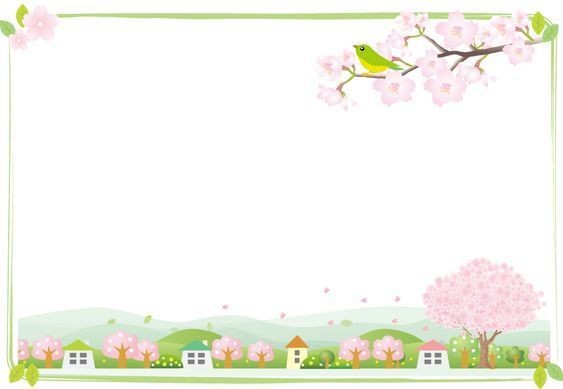 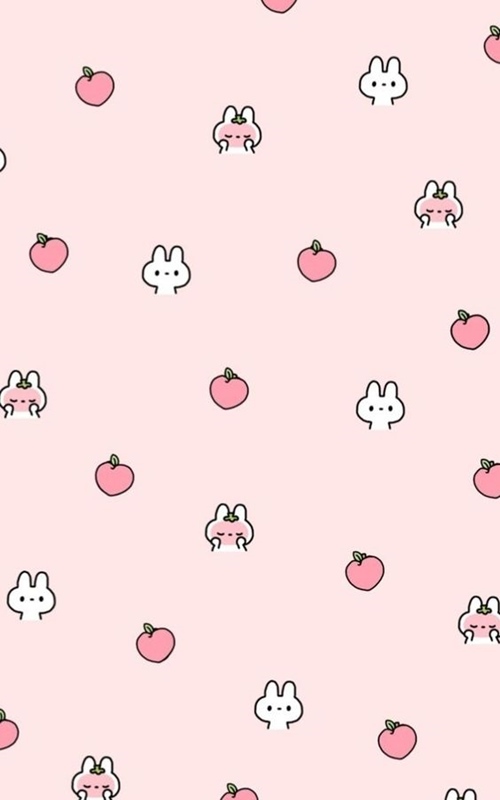 Cuối cùng điều gì đã xảy ra?
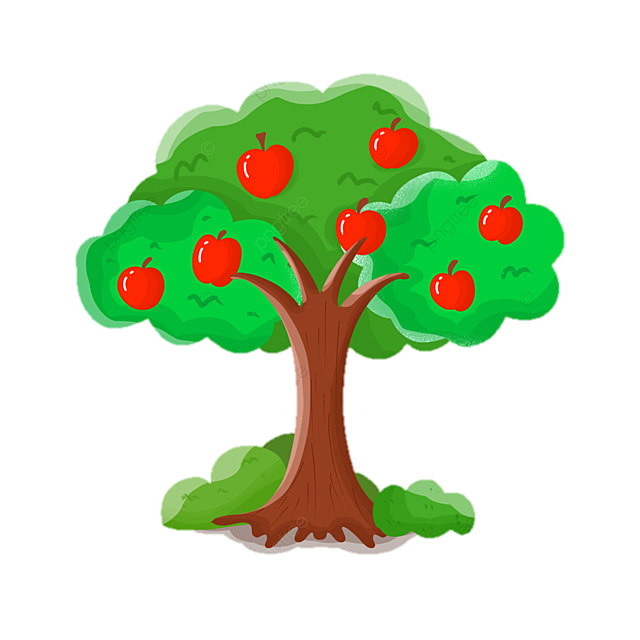 Cuối cùng cây táo đơm hoa kết trái
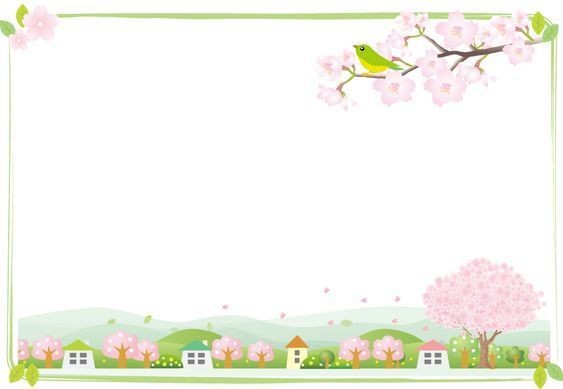 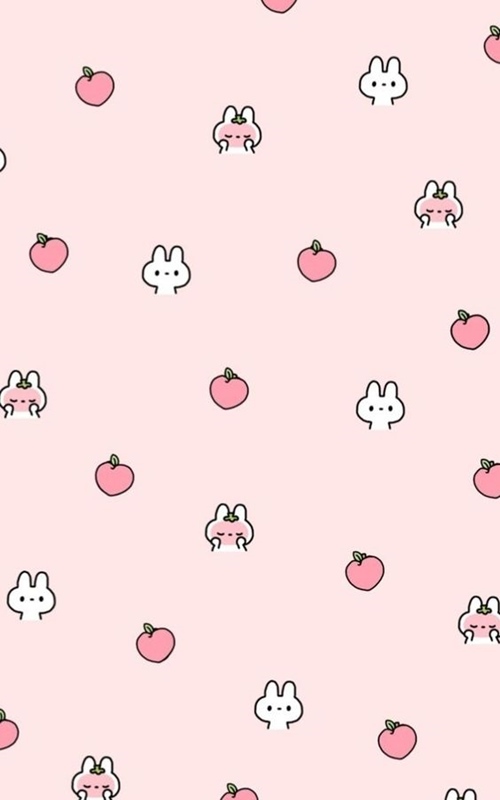 Giáo dục: 
Các con cần chăm sóc và bảo vệ cây xanh nhé
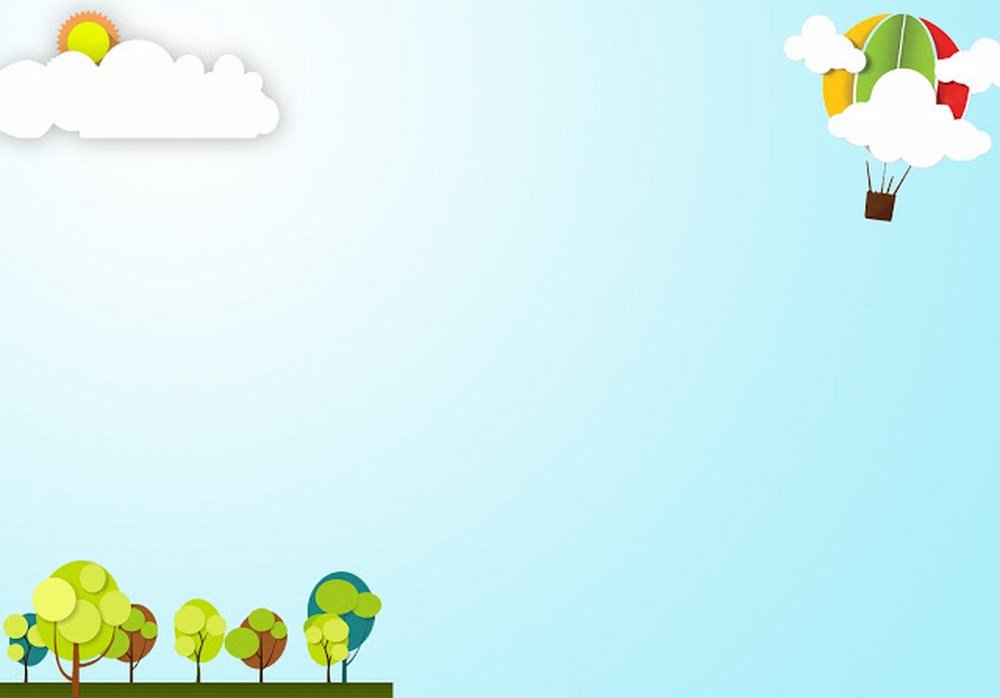 Cô Thủy xin chào tạm biệt  các con